Curso de direito tributário
Aula 01 - conceito; direito tributário v.s. desigualdade social; natureza jurídica; fontes, vigência, aplicação e integração e interpretação
da lei tributária.
Direito Tributário: Conceito
“O Direito Tributário é o ramo didaticamente autônomo do Direito, integrado pelo conjunto de proposições jurídico-normativas, que correspondem, direta ou indiretamente, à instituição, arrecadação e fiscalização dos tributos.” Paulo de B. Carvalho.


“O Direito Tributário é o ramo do Direito que se ocupa das relações entre Fisco e as pessoas sujeitas a imposições tributárias de qualquer espécie, limitando o poder de tributar e protegendo o cidadão contra os abusos desse poder.” Hugo de Brito Machado.
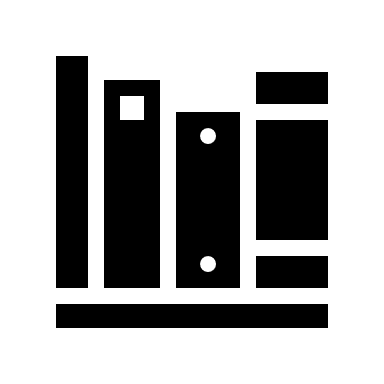 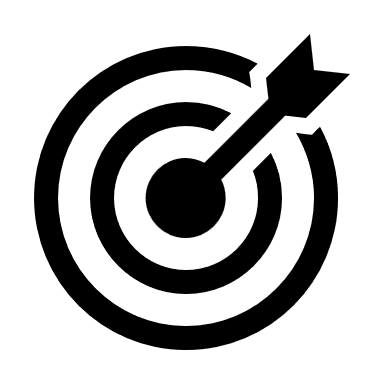 Qual o papel do Direito Tributário no combate à desigualdade social?
Classificação da CF quanto ao conteúdo ideológico: Liberal X Social;


Mecanismos de erradicação da desigualdade social


Direito Tributário como agente viabilizador de medidas sociais
Natureza Jurídica
Características balizadoras do Direito Público VS Direito Privado:

Aspecto subjetivo das relações jurídicas

Coatividade VS Faculdade;

Verticalidade VS Horizontalidade

Legalidade e Interesse Público VS Autonomia da Vontade
Fontes do Direito Tributário
O que são fontes do Direito?

Fontes Reais e Fontes Formais

Art. 96, do CTN: As expressões “legislação tributária” compreende as leis, os tratados e as convenções internacionais, os decretos e as normas complementares que versem, no todo ou em parte, sobre tributos e relações jurídicas a eles pertinentes.
Fontes do Direito Tributário
ATENÇÃO: Algumas bancas adotam o entendimento de que a menção, no Art. 96, à decretos, refere-se aos legislativos, classificando os decretos regulamentares como normas secundárias.
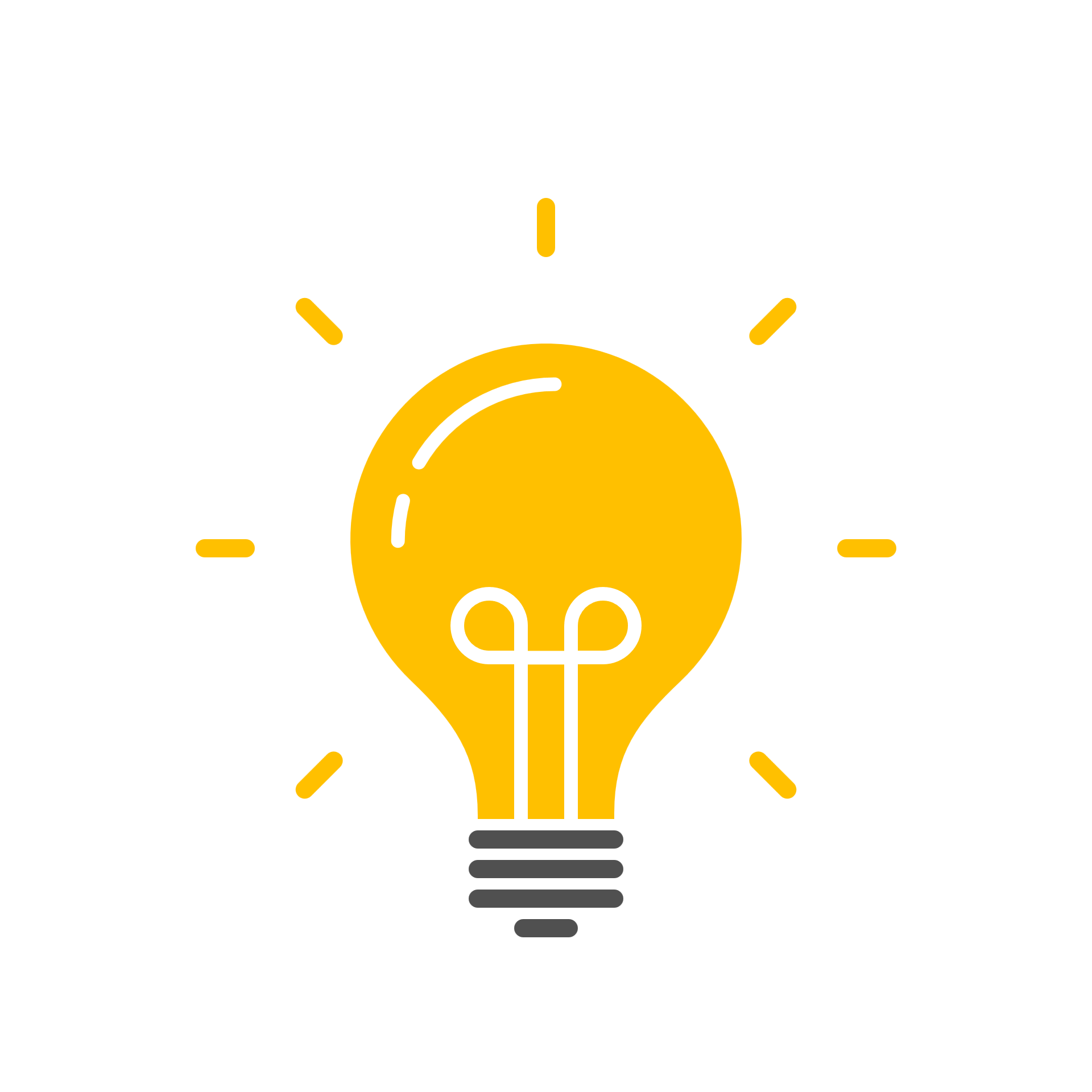 São normas primárias:
Constituição Federal e suas emendas;
Tratados Internacionais;
Leis Ordinárias, Complementares e Delegadas;
Medidas Provisórias;
Decretos Regulamentares;
Decretos Legislativos
Resoluções do Senado Federal
Resposta considerada CORRETA em prova realizada pela Vunesp para o Cargo de Procurador Jurídico Legislativo da Câmara Municipal de Sertãozinho/SP, em 2014: “São fontes secundárias do direito tributário os decretos regulamentares e as normas complementares.”
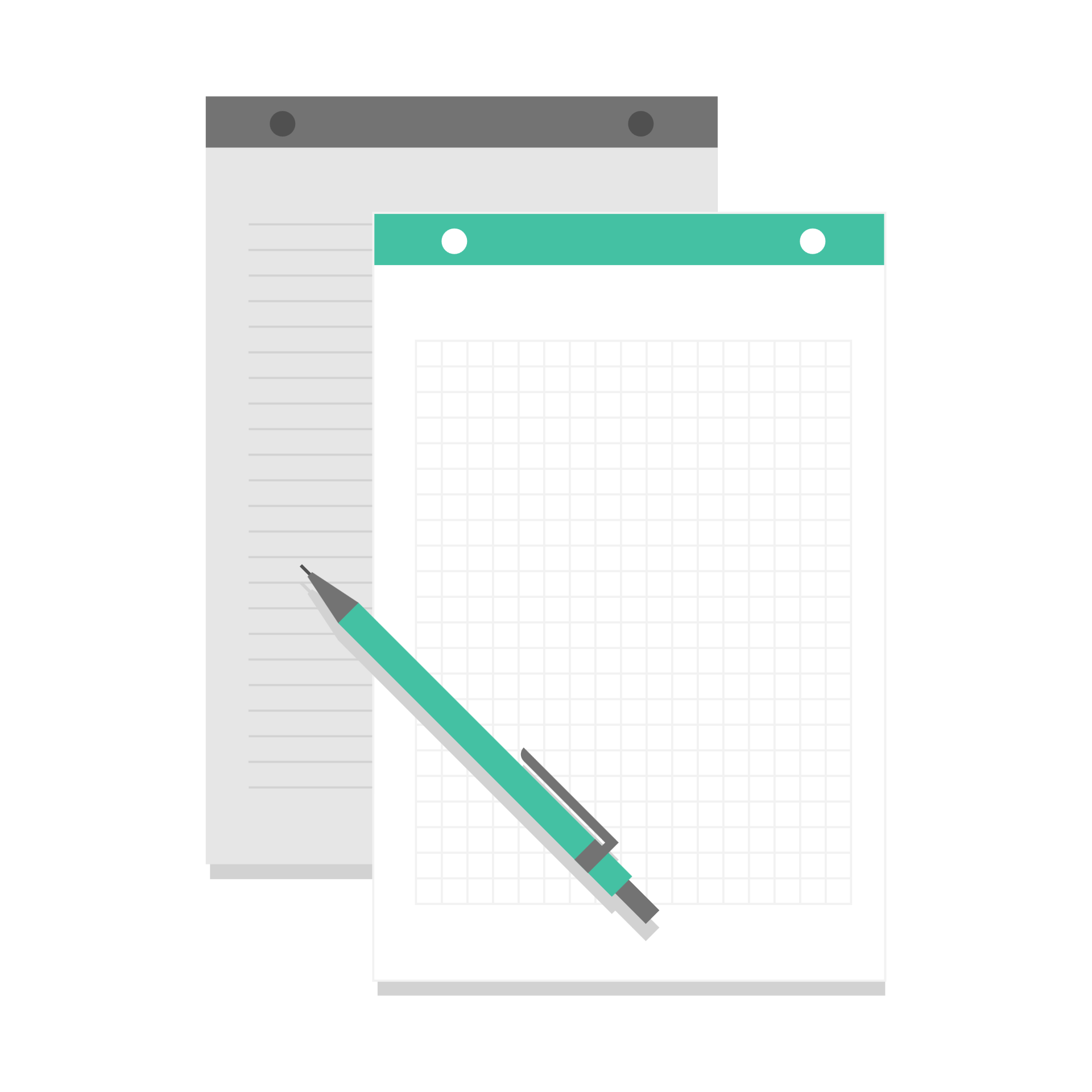 Observações Sobre Normas Primárias
A doutrina majoritária entende que decretos regulamentares são espécies de atos normativos que compõe o conjunto das fontes primárias do direito tributário.

As resoluções, sobretudo as expedidas pelo Senado Federal, conquanto não sejam entendidas como leis em sentido estrito, são importantes instrumentos de introdução de normas tributárias.

“Art. 98. Os tratados e as convenções internacionais revogam ou modificam a legislação tributária interna, e serão observados pela que lhes sobrevenha.”
Normas Secundárias
Art. 100. São normas complementares das leis, dos tratados e das convenções internacionais e dos decretos:
I - os atos normativos expedidos pelas autoridades administrativas;
II - as decisões dos órgãos singulares ou coletivos de jurisdição administrativa, a que a lei atribua eficácia normativa;
III - as práticas reiteradamente observadas pelas autoridades administrativas;
IV - os convênios que entre si celebrem a União, os Estados, o Distrito Federal e os Municípios.
Parágrafo único. A observância das normas referidas neste artigo exclui a imposição de penalidades, a cobrança de juros de mora e a atualização do valor monetário da base de cálculo do tributo.
Vigência no Espaço
Regra: territorialidade.

Exceção: extraterritorialidade.

Art. 102. A legislação tributária dos Estados, do Distrito Federal e dos Municípios vigora, no País, fora dos respectivos territórios, nos limites em que lhe reconheçam extraterritorialidade os convênios de que participem, ou do que disponham esta ou outras leis de normas gerais expedidas pela União.
Questão
“Uma norma tributária pode ter vigência fora dos limites de um determinado município desde que isso, por exemplo, conste de convênio firmado com outro ente da federação”
COTEC/Unimontes, para o cargo de Advogado da Prefeitura de Bocaiuba/MG.

“A legislação tributária do município nunca vigora fora do respectivo território”
Instituto AOCP, para o cargo de Advogado da Companhia Catarinense de Águas e Saneamento –CASAN.
Vigência no Tempo
Art. 101. A vigência, no espaço e no tempo, da legislação tributária rege-se pelas disposições legais aplicáveis às normas jurídicas em geral, ressalvado o previsto neste Capítulo.



Art. 1o, da LINDB: Salvo disposição contrária, a lei começa a vigorar em todo o país quarenta e cinco dias depois de oficialmente publicada.
Vigência no Tempo
Art. 103. Salvo disposição em contrário, entram em vigor:
I - os atos administrativos a que se refere o inciso I do art. 100, na data da sua publicação;
II - as decisões a que se refere o inciso II do art. 100, quanto a seus efeitos normativos, 30 (trinta) dias após a data da sua publicação;
III - os convênios a que se refere o inciso IV do art. 100, na data neles prevista.

Art. 104. Entram em vigor no primeiro dia do exercício seguinte àquele em que ocorra a sua publicação os dispositivos de lei, referentes a impostos sobre o patrimônio ou a renda:
I - que instituem ou majoram tais impostos;
II - que definem novas hipóteses de incidência;
III - que extinguem ou reduzem isenções, salvo se a lei dispuser de maneira mais favorável ao contribuinte, e observado o disposto no artigo 178.
Aplicação da Legislação Tributária
Art. 105. A legislação tributária aplica-se imediatamente aos fatos geradores futuros e aos pendentes, assim entendidos aqueles cuja ocorrência tenha tido início mas não esteja completa nos termos do artigo 116.

Art. 106. A lei aplica-se a ato ou fato pretérito:
I - em qualquer caso, quando seja expressamente interpretativa, excluída a aplicação de penalidade à infração dos dispositivos interpretados;
II - tratando-se de ato não definitivamente julgado:
quando deixe de defini-lo como infração;
b) quando deixe de tratá-lo como contrário a qualquer exigência de ação ou omissão, desde que não tenha sido fraudulento e não tenha implicado em falta de pagamento de tributo;
c) quando lhe comine penalidade menos severa que a prevista na lei vigente ao tempo da sua prática.
Aplicação da Legislação Tributária
Justamente pelo fato da irretroatividade ser repelida no direito pátrio, pode haver a ultratividade da norma, ou seja, aplicação posterior de uma norma já revogada a fatos ocorridos durante sua vigência. Veja-se:

“Art. 144. O lançamento reporta-se à data da ocorrência do fato gerador da obrigação e rege-se pela lei então vigente, ainda que posteriormente modificada ou revogada.
§ 1º Aplica-se ao lançamento a legislação que, posteriormente à ocorrência do fato gerador da obrigação, tenha instituído novos critérios de apuração ou processos de fiscalização, ampliado os poderes de investigação das autoridades administrativas, ou outorgado ao crédito maiores garantias ou privilégios, exceto, neste último caso, para o efeito de atribuir responsabilidade tributária a terceiros.
§ 2º O disposto neste artigo não se aplica aos impostos lançados por períodos certos de tempo, desde que a respectiva lei fixe expressamente a data em que o fato gerador se considera ocorrido.”
Questões
“A legislação tributária somente se aplica imediatamente aos fatos geradores futuros, sob pena de violação do princípio da irretroatividade”
Fundatec, para o cargo Técnico da Receita Estadual (SEFAZ/RS).

“A legislação tributária aplica-se imediatamente aos fatos geradores futuros, excluída a sua aplicação aos atos denominados pendentes”
FEPESE, para o cargo de Procurador da Prefeitura de Lages.
Integração da Legislação Tributária
Art. 108. Na ausência de disposição expressa, a autoridade competente para aplicar a legislação tributária utilizará sucessivamente, na ordem indicada:
I - a analogia;
II - os princípios gerais de direito tributário;
III - os princípios gerais de direito público;
IV - a equidade.
§ 1º O emprego da analogia não poderá resultar na exigência de tributo não previsto em lei.
§ 2º O emprego da equidade não poderá resultar na dispensa do pagamento de tributo devido.
Questão
“Na ausência de disposição expressa, a autoridade competente para aplicar a legislação tributária utilizará sucessivamente, na ordem indicada: os princípios gerais de direito tributário, os princípios ferais de direito público, a analogia e a equidade”.
VUNESP, para o cargo de Fiscal Tributário da Prefeitura de São José dos Campos/SP.
Interpretação da Legislação Tributária
Art. 109. Os princípios gerais de direito privado utilizam-se para pesquisa da definição, do conteúdo e do alcance de seus institutos, conceitos e formas, mas não para definição dos respectivos efeitos tributários.


Art. 110. A lei tributária não pode alterar a definição, o conteúdo e o alcance de institutos, conceitos e formas de direito privado, utilizados, expressa ou implicitamente, pela Constituição Federal, pelas Constituições dos Estados, ou pelas Leis Orgânicas do Distrito Federal ou dos Municípios, para definir ou limitar competências tributárias.
Interpretação da Legislação Tributária
Art. 111. Interpreta-se literalmente a legislação tributária que disponha sobre:
I - suspensão ou exclusão do crédito tributário;
II - outorga de isenção;
III - dispensa do cumprimento de obrigações tributárias acessórias.

Art. 112. A lei tributária que define infrações, ou lhe comina penalidades, interpreta-se da maneira mais favorável ao acusado, em caso de dúvida quanto:
I - à capitulação legal do fato;
II - à natureza ou às circunstâncias materiais do fato, ou à natureza ou extensão dos seus efeitos;
III - à autoria, imputabilidade, ou punibilidade;
IV - à natureza da penalidade aplicável, ou à sua graduação.
Julgado do CARF
ASSUNTO: NORMAS GERAIS DE DIREITO TRIBUTÁRIO
Ano-calendário: 2004.
IN DUBIO PRO CONTRIBUINTE.
Havendo dúvida razoável quanto à prática da infração apontada pela fiscalização deve-se afastar a exigência, a teor do disposto no art. 112,II, do CTN.
Acórdão nº 1201-00.726 – 2ª Câmara / 1ª Turma Ordinária – Primeira Seção de Julgamentos. Sessão de 4 de julho de 2012.